GGY 430
Yönetim Muhasebesi İlkeleri
Dr. Murat ÇEKİCİ
7- Sermaye Bütçelemesi…
Sermaye bütçelemesi…
Sermaye bütçelemesi, yapılacak yatırımların rasyonel olarak parasal planlarını yaparak gerekli karar verme işlemine yönelik faaliyetler bütünüdür.

Kapsam olarak;
Önerilerin hazırlanması,
Maliyet ve sağlanacak yararların tahmini,
Riskin değerlemesi,
Öneriler arasında seçimin yapılması,
Yeniden değerleme,
Son denetim.
Sermaye bütçelemesinin önemi…
Harcamalar önemlidir; Maddi duran varlıklara yapılan yatırımlar genellikle büyük tutarlara ulaştığından finansman yönetimi önem kazanır. 

Uzun bir dönemi kapsar; Uygulamaya geçildikten sonra karar alma esnekliğini azaltan uzun dönemli yatırımlardır.

Satış tahminleri gerektirir; maddi duran varlıklara yapılacak yatırımlar, esas itibarıyla, gelecek dönemlere ilişkin satış tahminlerine bağlıdır.

 Sonuç olarak sermaye bütçelemesi; bir işletmenin gelecekteki başarısını, karlılığını, verimliliğini, para akışını, risk derecesini belirleyen en önemli faktörlerden biridir ve işletmeler açısından stratejik bir öneme sahiptir
Belirlilik koşulları…
Belirlilik koşulları, tüm yatırım projelerinin aynı risk derecesine sahip olduğu varsayımını kabul eder.

Statik Yöntemler: 	Paranın zaman değerini dikkate almaz.
a) Yatırımın Ortalama Karlılığı
b) Geri Ödeme Süresi

Dinamik Yöntemler: 	Paranın zaman değerini dikkate alır.
a) Net Bugünkü Değer
b) Fayda – Maliyet Analizi (Karlılık Endeksi)
c) İç Verim Oranı
d) Düzeltilmiş İç Getiri Oranı
e) Ekonomik Katma Değer
Statik Yöntemler
a) Yatırımın Ortalama Karlılığı…
Yıllık net kar; muhasebe ilkelerine göre nakit çıkışı gerektirmeyen amortismanlar, dönem karı üzerinden hesaplanmış olan vergi ve benzeri diğer yükümlülükler indirildikten sonraki kalan tutardır.
a) Yatırımın Ortalama Karlılığı…
Bu yöntemde yatırım tutarı ve net karın hesabında muhasebe ilkelerine uyulur.

Yatırım tutarı, sabit sermaye ve işletme sermaye toplamından oluşmaktadır.

Yatırımın finansmanında kullanılan yabancı kaynaklara ait finansman giderleri de net karın hesabından düşülür.

Yatırımın ulusal ekonomiye katkısının belirlenmesinde FVÖK dikkate alınır.

Yatırım yıllar itibariyle dalgalı net kar sağlayabilir. Bu durumda ortalama net kar, hesaplamada dikkate alınır.
a) Yatırımın Ortalama Karlılığı…
Paranın zaman değerini dikkate almayan yöntemler

					Yıllık Net Kar
Sermayenin Ortalama Karlılık Oranı   =    -----------------------
					Yatırım Tutarı

Yatırımın ekonomik ömrü içinde sağlayacağı kar, yıllar itibarıyla farklılık gösteriyorsa,

					Ortalama Net Kar
Sermayenin Ortalama Karlılık Oranı   =    -------------------------------
					Ortalama Yatırım Tutarı
a) Yatırımın Ortalama Karlılığı…
Paranın zaman değerini dikkate almayan yöntemler

Yatırımın ekonomik ömrü içinde sağlayacağı kar, yıllar itibarıyla farklılık gösteriyorsa,
                                    Yatırımdan Sağlanacak Toplam Kar
Ortalama Net Kar    =  -----------------------------------------
                                            Yatırımın Ekonomik Ömrü


Ortalama			       Sabit Yatırım Tutarı – Hurda Değer
 Yatırım	    =   (Çalışma	+  Hurda   + -------------------------------------------
  Tutarı 	          Sermayesi	    Değer)		    2
b) Geri Ödeme Süresi…
Geri Ödeme Süresi = Yatırım Tutarı / Yıllık Ortalama Net Karlar


Bu yöntemde yatırımın yıllık net kar ve amortismanları toplamının başlangıçtaki yatırım tutarına eşitleyen süredir. 

Projenin likiditesi ve rizikosu üzerinde durur. 

Yatırımın ekonomik ömrü ve ömrün sonundaki hurda değer dikkate alınmaz.
Dinamik Yöntemler
a) Net Bugünkü Değer…
Net Nakit Girişleri
Net Bugünkü Değer = -------------------------   -  Yatırım Tutarı
                                             (1+ i)ⁿ

Bu yöntem, projenin nakit girişlerinin şimdiki değeri ile nakit çıkışlarının arasındaki farkın belirlenmesi ve farkın sıfırdan büyük olması durumunda projenin kabulünü öngören bir yöntemdir.
b) Fayda – Maliyet Analizi (Karlılık Endeksi)…
Yatırımın Net Karlarının Net Bugünkü Değeri
Fayda Maliyet Oranı  =  -------------------------------------------------------
                                                               Yatırım Tutarı


Bu yöntem, projenin nakit girişlerinin şimdiki değerini nakit çıkışının şimdiki değerine oranlayan bir yöntemdir.

Oranı 1’den büyük olan projeler kabul edilir. 

Büyükten küçüğe doğru bir sıralama yapılarak en büyük olan tercih edilir.
c) İç Verim Oranı
Para Girişleri		Para Çıkışları
	-----------------	=	-----------------
	     (1+i)ⁿ			       (1+i)ⁿ
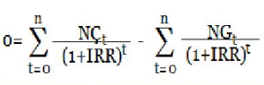 c) İç Verim Oranı
Yatırım gerektireceği para çıkışları ile ekonomik ömrü boyunca sağlayacağı para girişlerini eşitleyecek iskonto oranıdır.

En yüksek iskonto oranında eşitlenen proje tercih edilir.
d) Düzeltilmiş İç Getiri Oranı…
Proje yatırımının bugünkü değerini, nakit girişlerinin proje ömrü sonundaki gelecek değerine eşitleyen iskonto oranını belirlemedir.
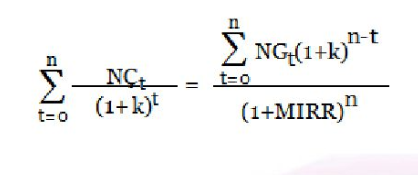 e) Ekonomik Katma Değer…
Bir projenin sermaye maliyeti, o projenin sağladığı getiri oranından küçükse, proje, ekonomik katma değer sağlamaktadır. 

Bu yöntemde sermaye maliyeti, öz kaynaklarında maliyeti dahil ağırlıklı ortalama sermaye maliyetidir.


Ekonomik
Katma Değer    =      (Projenin	-          Projenin	         x    Projenin
		   Getiri Oranı (%)        Finansmanında	Gerektirdiği
				     Kullanılan Sermaye	Yatırım Tutarı
				          Maliyeti (%) )